Visita ao museu de Penafiel- T28
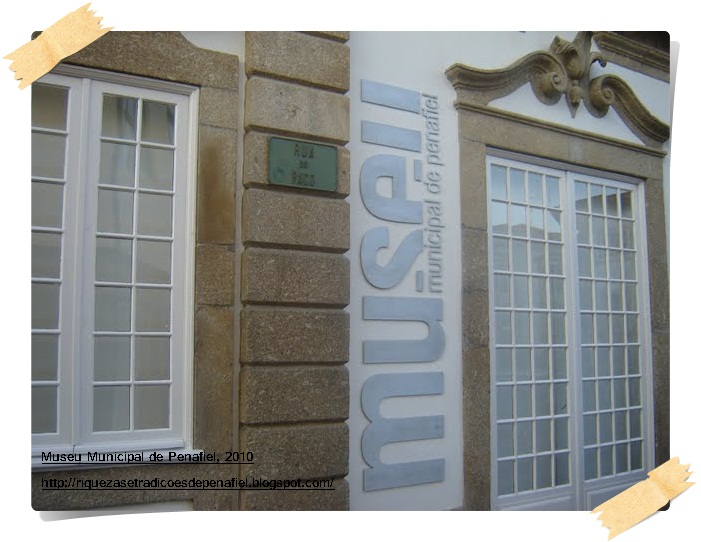 Peças das escavações em Castros.
Mó( Servia para moer os cereais)
Alguns utensílios em cobre.
Explicação sobre as necrópoles.
Utensílios usados pelos primeiros arqueólogos, nas escavações.
A aventura no ateliê…
A aventura vai começar,…
O produto final no ateliê